OPEN  SOURCE  MANAGEMENT
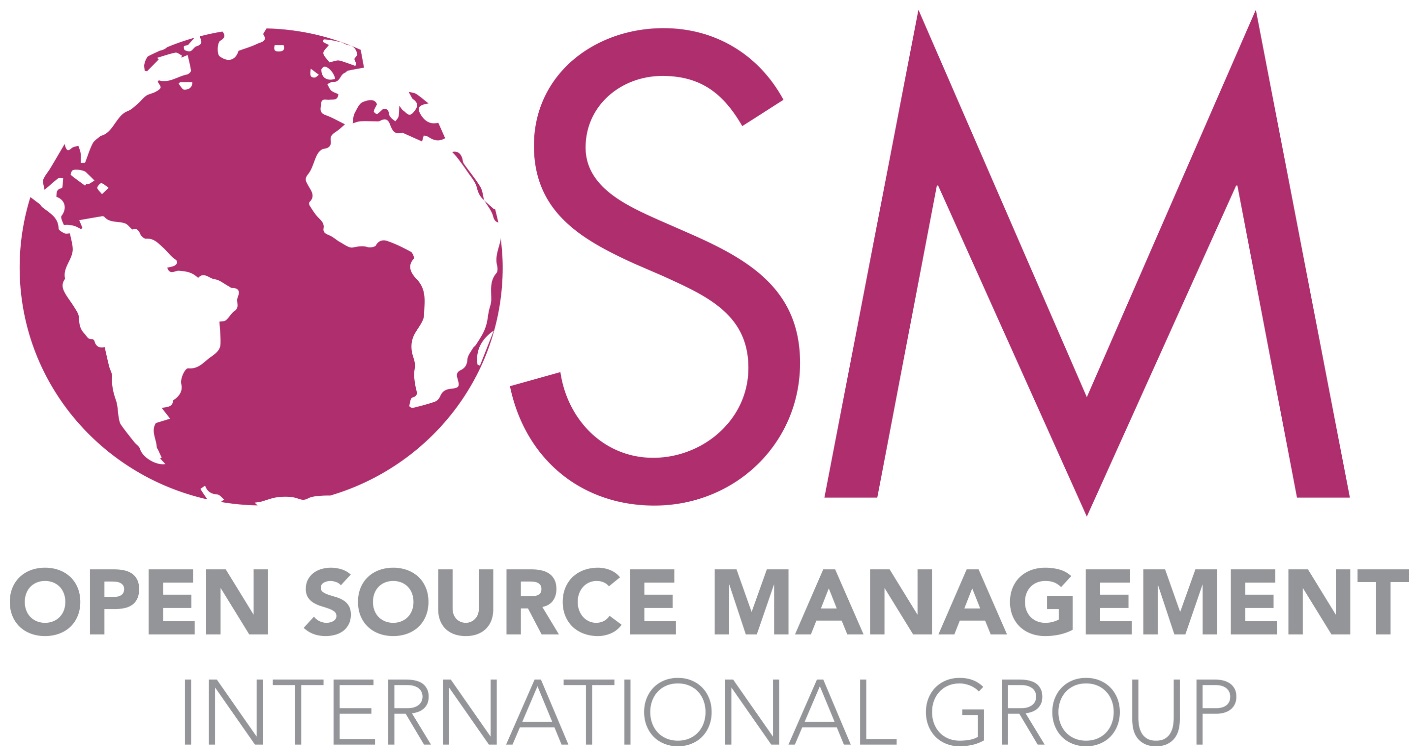 Uno Con il Cliente
1
www.opensourcemanagement.it
MBS 18-19 Luglio 2019
Andrea Di Giuseppe, Trend-Granite Transformations: 200 franchise Usa, Inghilterra, Brasile, Australia, 600 milioni di fatturato 
Riccardo Iovino: come quotarsi in borsa
Alessio Balduini, Credit Data Research (socio di Moody’s): fare business al top
Alberto Paglialunga, Deghi SpA: Come ho Battuto Ikea
2
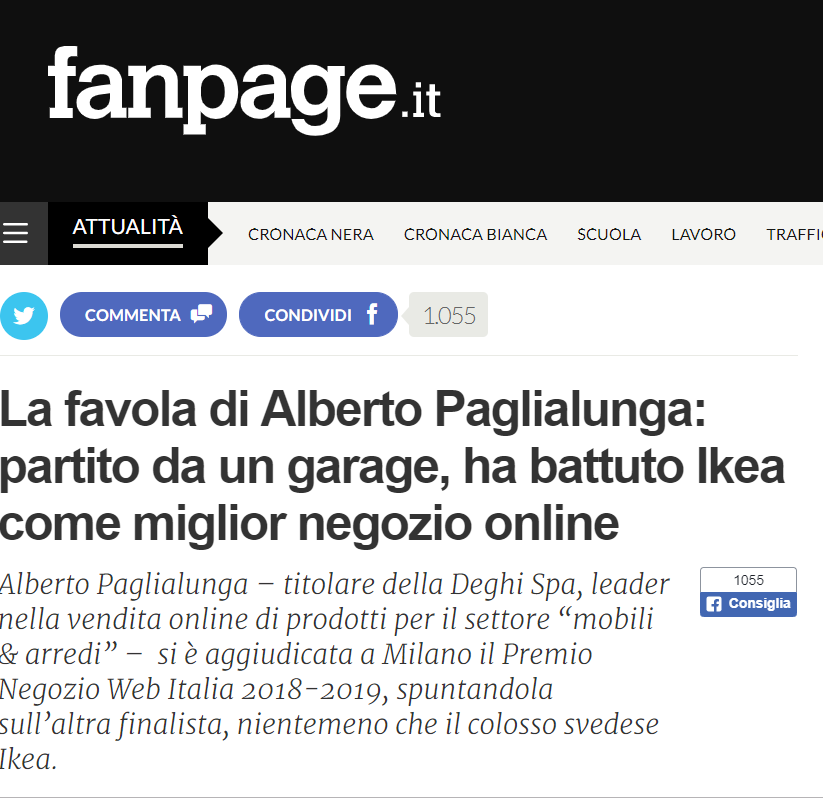 3
4
Fai una lista delle persone o delle istituzioni per le quali hai lo stesso affetto che avresti per un fratello (o anche un pochettino meno)
5
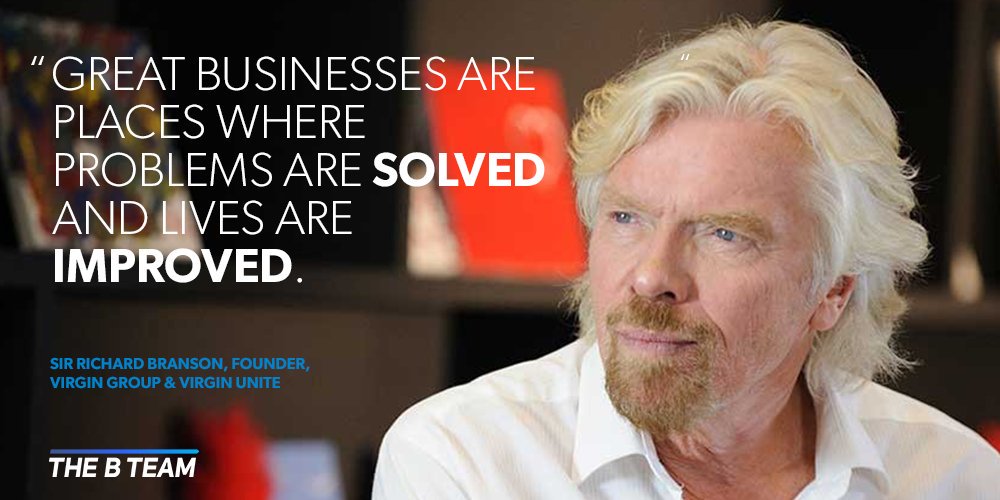 6
Cose o persone per le quali provo affetto
No Respon-sabilità
No Respon-sabilità
No Respon-sabilità
7
L’area nella quale riesci a creare degli effetti è uguale all’area per la quale provi affetto
8
9
10
8000 iscritti
11
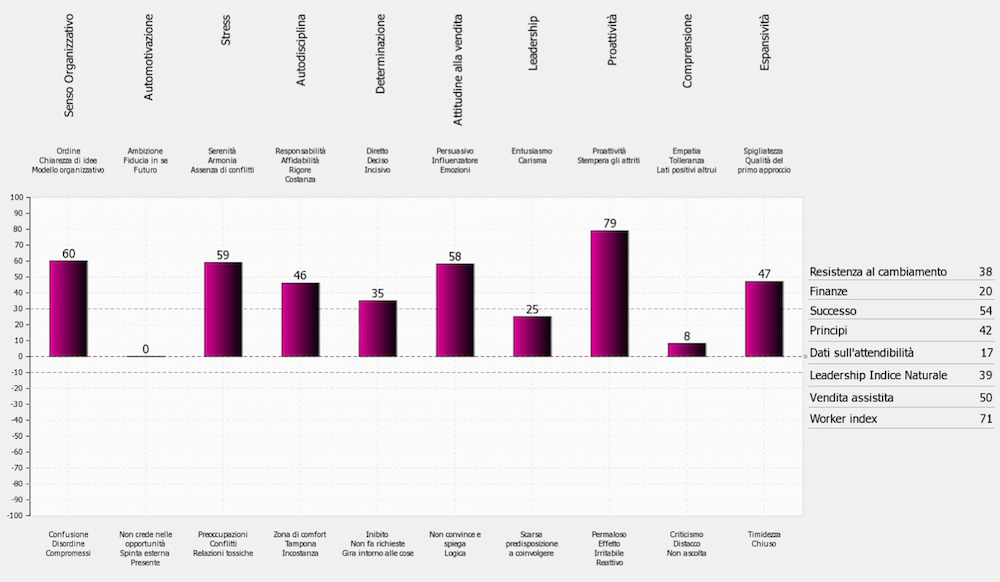 I-Profile Analysis: powered by love
12
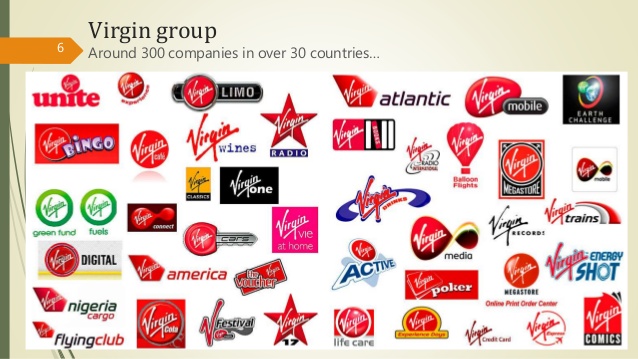 13
«Dal mio primo giorno di lavoro, ho pensato che la sola mission meritevole nel fare affari era quella di rendere migliore la vita delle altre persone»
14
Noi quindi non perdiamo clienti ma perdiamo vitalità
15
16
17
Se non ami il cliente, te lo dimenticherai…
18
E se lo ami lui non si dimenticherà di te…
19
Cliente nel 1998, poi incontrato 1 volta
20
Gli ingredienti
1) Organizzazione Personale 
2) Affetto e energia emozionale 
3) Presenza social imponente
4) Desiderio di creare un impatto
21
22
23
Oggi il cliente vuole l’istantaneità del servizio
24
Uno con il cliente
1) Filosofia 
2) L’azienda
3) L’interazione 
4) La conclusione
25
Qual è il massimo livello di essere?
Essere niente
Perché indica che tu non hai più bisogno di essere, di apparire, di ricevere gratificazione
Io sono… 
…le mete del mio cliente
26
E’ più facile farsi pagare una cifra importante per fare una cosa davvero difficile, piuttosto che farsi pagare una cifra piccola per fare un lavoro del cavolo
27
28
2) L’azienda
L’azienda esiste unicamente per realizzare i sogni dei propri clienti 
Sposare i suoi sogni 
Desiderarli più di lui (innovazione, anticipazione, trasformazione)
Scambiare in abbondanza (anche quando ci perdi sul breve)
29
3) L’interazione
a) Dai loro quello che chiedono e rendili felici. 
b) Come titolare sii raggiungibile su tutti i canali: 
Messenger 
Facebook 
Instagram 
Whatsapp 
Telegram 
Messaggio SMS
Email 
Ma non per telefono
30
4) Non è un cliente. E’ un essere!
31